Das relationale Datenmodell
Datenbanken
Tanya Braun
Arbeitsgruppe Data Science, Institut für Informatik
Relationales Modell
Inhalte: Datenbanken (DBs)
Einführung
Anwendungen
Datenbankmanagementsysteme
Datenbank-Modellierung
Entity-Relationship-Modell (ER-Modell)
Beziehung zwischen ER und UML
Das relationale Modell
Relationales Datenmodell (RM)
Vom ER-Modell zum RM
Relationale Algebra als Anfragesprache
Datenbank-Entwurf
Funktionale Abhängigkeiten
Normalformen
Structured Query Language (SQL) 
Datendefinition
Datenmanipulation
Anfrageverarbeitung
Architektur
Indexierung
Anfragepläne, Optimierung
Transaktionen
Transaktionsverarbeitung, Schedules, Sperren
Wiederherstellung
Erweiterung
Noch offen: verteilte DBs, deduktive DBs (DataLog ➝ Logik-Verbindung), XML, Graph-DBs
T. Braun - Datenbanken
2
Anforderungs-
analyse
Genaue
Modellierung
Grobe
Modellierung
Relationales Modell
Phasen des DB-Entwurfs
Informations-sammlung
Semantische
Datenmodellier.
Logische Daten-
modellierung
Datenbank-
Installation
Ausblick: Von der Anwendung her
Teil von 2. DB-Modellierung
Methode: ERM
Teil von 3. Das relationale Datenmodell
Methode: relationale Modellierung
Teil von 4. DB-Entwurf
Teil von 5. SQL & Übergang zu „Hinter den Kulissen“
Konzeptuelles
Schema
DB
t
ERM
 NIAM
 EXPRESS-G
 IDEF1X
 STEP
 UML
 ...
Interview
Begriffsanalyse
Brainstorming
Dokumenten-analyse
…
Hierarchisch
 Netzwerk
 Relational
 Objekt-orientiert
 XML
 …
DB2
Informix
ORACLE
Postgres
mySQL
...
DBMS abhängig
DBMS unabhängig
Physischer
Schemaentwurf
konzeptueller DB 
Schema Entwurf
Logischer
Schemaentwurf
T. Braun - Datenbanken
3
Relationales Modell
Übersicht: 3. Das relationale Datenmodell
T. Braun - Datenbanken
4
[Speaker Notes: Kompetenzen:
ER-Modelle in ein relationales Schema überführen
Mengenorientierte Verarbeitung verstehen und anwenden
Unterschied deklarative und prozedurale Sprachen verstehen
Publikationen aus der Forschung verstehen]
Relationales Modell
Ein erstes relationales Modell (RM)
DB einer Universität: Tabellen
Studierende
Kurse
Arbeitsgruppen
Noten
Voraussetzungen
Datenelemente von unterschiedlichem Typ
String, Integer, etc.
Schlüssel
Logische Zusammenhänge
Innerhalb einer Tabelle
Zwischen Tabellen (über Schlüssel)
T. Braun - Datenbanken
5
Relationales Modell
Relationen
Relation, Name der Relation, Attribut und Tupel:






Namen der Relation und Attribute:
Frei wählbar; sinnvoll sind sprechende Bezeichner
Wertebereich / Domain eines Attributs 
Datentyp, der die Wertetypen der Attribute beschreibt
Name der Relation
Relation
Schlüssel-Attribut
Attribut
Tupel
T. Braun - Datenbanken
6
Relationales Modell
Wertebereiche/Domänen von Attributen
USA_Phone_Numbers: Der Datentyp ist die Menge der zehnstelligen Telefonnummern, die in den USA gültig sind. 

Das Datenformat für USA_Phone_Numbers kann als Zeichenkette im Format ddd-dd-ddddd deklariert werden, wobei jedes einzelne d für eine Ziffer (0|1|2|3|4|5|6|7|8|9) steht
T. Braun - Datenbanken
7
[Speaker Notes: Regex]
Relationales Modell
Typische Datentypen für Wertebereiche
Numerische Standardtypen, z.B.
short-integer
integer
long-integer
float
double-float 
Zeichenketten, z.B.
string
char(255)
Spezielle Datentypen, z.B.
date
timestamp
Benutzerdefinierte Datentypen, z.B.
Persistent identifier
Sozialversicherungsnummer
T. Braun - Datenbanken
8
Relationales Modell
Relationenschemata und Relationen
Attribute
T. Braun - Datenbanken
9
[Speaker Notes: Relationenschema: Course(CourseName, CourseNumber, CreditHours, Department)
Attribut z.B. CourseName: dom = String, oder aus Menge von CourseNames an der Uni (beschränkt)
Grad: 4]
Relationales Modell
Relationenschemata und Relationen
Beispiel:
Relationenschema: COURSE(CourseName, CourseNumber, CreditHours, Department)
Wertebereiche für Attribute (hier alle benutzerdefiniert)
dom(CourseName)	=	CourseNames (set of course names)
dom(CourseNumber)	=	CourseNumbers  (set of course numbers)
dom(CreditHours)	=	CreditHours  (set of credit hours)
dom(Department)	=	Departments (set of departments)
Allgemeinere Alternativen: String, String, Integer, String
Attribute
T. Braun - Datenbanken
10
Relationales Modell
Relationen/Relationenzustände
T. Braun - Datenbanken
11
Relationales Modell
Relationen/Qualifizierung
Course.CourseName
T. Braun - Datenbanken
12
Relationales Modell
Mathematische Sichtweise von Relationen
Wie sehen alle möglichen Tupel aus?
T. Braun - Datenbanken
13
Relationales Modell
Umfang
T. Braun - Datenbanken
14
Relationales Modell
Keine Ordnung im relationalen Modell!
=
T. Braun - Datenbanken
15
Relationales Modell
„Dynamik“
T. Braun - Datenbanken
16
Relationales Modell
Spezielle Werte in Tupeln: NULL-Werte
NULL-Wert kann eingetragen werden, wenn richtiger Wert unbekannt oder nicht zutreffend ist
Problem: unterschiedliche Interpretation möglich
Wert ist nicht vorhanden
Wert ist im Kontext des Tupels nicht zutreffend
Es ist unbekannt, ob der Wert nicht vorhanden oder nicht zutreffend ist
Kann mit der Closed World Assumption brechen
NULL ≠ NULL (in einer Spalte)
Unbekannte, aber möglicherweise unterschiedliche Werte
Noch nicht 
bekannt
Welche Probleme mit NULL Ihnen ein?
T. Braun - Datenbanken
17
[Speaker Notes: Wert ist nicht vorhanden
Bspw. liegt bei Erstimmatrikulation noch kein Prüfungsergebnis vor
Wert ist im Kontext des Tupels nicht zutreffend
Bspw. ist keine Angabe zu einem Studienschwerpunkt vorhanden, wenn das Studienfach dies nicht zulässt
Es ist unbekannt, ob der Wert nicht vorhanden oder nicht zutreffend ist
Bspw. ist kein Eintrag unter „Fachschaftsvertreter“ vorhanden(bricht mit der Closed World Assumption)
NULL ≠ NULL (in einer Spalte)Unbekannte, aber möglicherweise unterschiedliche Werte]
Relationales Modell
Das relationale Datenmodell und relationale DBs
T. Braun - Datenbanken
18
Relationales Modell
Beispiel eines DB-Schemas
T. Braun - Datenbanken
19
Relationales Modell
Beispiel eines DB-Zustands
T. Braun - Datenbanken
20
Relationales Modell
Schlüssel
Spezielle Attribute
T. Braun - Datenbanken
21
Relationales Modell
Schlüssel
Schlüssel-Attribut
Schlüsselwert
T. Braun - Datenbanken
22
Relationales Modell
Schlüssel: Definitionen
trivialer Superschlüssel
minimaler Schlüssel
T. Braun - Datenbanken
23
Relationales Modell
Schlüssel und Primärschlüssel
Relationen können mehrere Schlüssel (minimale Superschlüssel) enthalten 
Genannt Schlüsselkandidaten
Attribute eines Schlüsselkandidaten: Prime-Attribute
Einer der Schlüsselkandidaten wird gewählt als Primärschlüssel
Attribute des Primärschlüssels (dürfen nicht NULL sein): Primärschlüssel-Attribute
Oft ist die Einführung eines künstlichen Schlüssels sinnvoll
z.B. eine eindeutige Nummer (ID)
gewählter Primärschlüssel
Schlüsselkandidaten
T. Braun - Datenbanken
24
Relationales Modell
Schlüssel
Schlüsselwert
T. Braun - Datenbanken
25
Relationales Modell
Beziehungen zwischen Tupeln
Fremdschlüssel
Primärschlüssel
T. Braun - Datenbanken
26
[Speaker Notes: SECTION.CourseNumber referenziert COURSE.CourseNumber
Fremdschlüssel besagt: Primärschlüssel in Relation B, kann häufiger in Relation A vorbkommen]
Relationales Modell
Fremdschlüssel: Definition
Fremdschlüssel
☇
CS4444
Primärschlüssel
T. Braun - Datenbanken
27
Relationales Modell
Referentielle Integrität - Fremdschlüssel
Problem: Inkonsistenz
Lösung: referentielle Integritätsbedingungen auf Fremdschlüsseln
Referentielle Integrität: zu jedem benutzten Fremdschlüssel existiert ein Tupel mit einem entsprechenden Primärschlüsselwert in der referenzierten Tabelle
T. Braun - Datenbanken
28
Relationales Modell
Referentielle Integrität: Konflikte
Fremdschlüssel
Durch Änderungen im Relationenzustand Bedingungen referentieller Integrität möglicherweise verletzt
Integrität überprüfen notwendig beim
Einfügen eines neuen Fremdschlüsselwertes in eine Beziehungstabelle 
Referenziertes Objekt mit diesem Wert als Primärschlüssel muss existieren
Aktualisieren eines Primärschlüsselwertes
Alle Referenzen müssen aktualisiert werden
Löschen eines Tupels aus einer Relation
Auf dieses Tupel dürfen keine Referenzen bestehen
Primärschlüssel
Was können wir machen?
zu löschen
T. Braun - Datenbanken
29
[Speaker Notes: Referentielle Identität: Vorher ok, hinterher ok (Consistency)]
Relationales Modell
Referentielle Integrität: Konflikte – Löschen
Fremdschlüssel
Einhaltung referentieller Integrität Teil von ACID
Gibt es noch Referenzen, bieten sich mehrere Möglichkeiten an, u.a.:
Fehlermeldung erzeugen
Löschoperation propagieren, so dass das referenzierende Tupel ebenfalls gelöscht wird (➝ kaskadiertes Löschen)
Referenzen durch Setzen des Fremdschlüssels auf einen Nullwert ungültig machen, sofern dieser nicht Bestandteil des Schlüssels ist
DBMS bieten Unterstützung zur Verhinderung solcher Konflikte
NULL
NULL
Primärschlüssel
Welcher Teil von ACID?
zu löschen
T. Braun - Datenbanken
30
Relationales Modell
Zwischenzusammenfassung
Ein relationales Datenmodell ist eine Menge benannter Relationen
Eine Relation ist eine Menge von Elementen (Tupeln)
deren Struktur durch Attribute definiert,
deren Identität durch Schlüssel realisiert und
deren Werte durch Domänen kontrolliert werden
Beziehungen zwischen Relationen werden über Fremdschlüssel realisiert
Referentielle Integrität muss gewahrt bleiben!
Relationen werden meist durch Tabellen dargestellt
Zeilen: Elemente der Relation (ein Tupel)
Die Zahl der Zeilen ist variabel und wird Kardinalität der Relation genannt
Spalten: Attribute der Relation
T. Braun - Datenbanken
31
Relationales Modell
Übersicht: 3. Das relationale Datenmodell
T. Braun - Datenbanken
32
[Speaker Notes: Kompetenzen:
ER-Modelle in ein relationales Schema überführen
Mengenorientierte Verarbeitung verstehen und anwenden
Unterschied deklarative und prozedurale Sprachen verstehen
Publikationen aus der Forschung verstehen]
Nachname
Vorname
Nummer
Relationales Modell
n
arbeitet_für
1
Geschlecht
Gehalt
Name
Name
Standorte
ER-Diagramm
Adresse
AnzahlAngestellte
SozVersNr
Abteilung
Angestellte
Anfangsdatum
GebDatum
leitet
1
1
1
kontrolliert
Stunden
n
Vorgesetzter
arbeitet_an
Untergebener
m
Projekt
n
1
Aufsicht
n
1
Angehörige_von
Name
Standort
Nummer
n
Angehörige
Name
T. Braun - Datenbanken
33
GebDatum
Grad
Geschlecht
Relationales Modell
Relationale Darstellung von Entitätstypen
Projekt
Name
Standort
Wertebereiche
Nummer: Integer
Name: String
Standort: String 
Oder benutzerdefiniert
Nummer
T. Braun - Datenbanken
34
[Speaker Notes: Besondere Attribute: zusammengesetzte Attribute, mehrwertige Attribute, abgeleitete Attribute]
Relationales Modell
Relationale Darstellung von Entitätstypen
Schlüssel-Attribute
In ER-Diagramm identifizierende Attribute angegeben
Vorsicht geboten! Nicht immer direkt nutzbar
Schlüssel im relationalen Modell minimale Superschlüssel
Interpretation der ER-Schlüssel teilweise nicht eindeutig
Beispiel: Name und Nummer zusammen eindeutig? Allein eindeutig?
Nummer
Name
Abteilung
Projekt
?
Name
Standort
Wertebereiche
Nummer: Integer
Name: String
Standort: String 
Oder benutzerdefiniert
Nummer
Entscheidung (evtl. nach Rücksprache mit Kunden); Nummer als Schlüssel von Vorteil, da
Nummer kleiner als Name
Vergleiche weniger aufwendig
T. Braun - Datenbanken
35
[Speaker Notes: Besondere Attribute: zusammengesetzte Attribute, mehrwertige Attribute, abgeleitete Attribute]
Nummer
Relationales Modell
Name
Standorte
Relationale Darstellung von Entitätstypen
Abteilung
Mehrwertige Attribute
Nicht direkt ins relationale Datenmodell übersetzbar
Relationenzustand für ABTEILUNG (Name, Nummer, Standort)




Lösung: eigene Relation bauen
Übersetzter Relationenzustand
Schlüssel nicht mehr eindeutig!
Warum?
Fremdschlüssel
T. Braun - Datenbanken
36
[Speaker Notes: Standorte als eigene Entität/Relation mit Attributen mit eigenem Primärschlüssel, dann Primärschlüssel der Standorte in ABT_STNDRT]
Relationales Modell
Relationale Darstellung von Entitätstypen
Zusammengesetzte Attribute
Als ein Attribut in Relation aufnehmen 
Gibt Teilung auf
Als einzelne Attribute in Relation aufnehmen 
Gibt Zusammengehörigkeit auf
Beispiel:
Entweder


Oder
Nachname
Vorname
Geschlecht
Gehalt
Name
Adresse
SozVersNr
Angestellte
GebDatum
T. Braun - Datenbanken
37
[Speaker Notes: Schlüssel hier einfach (könnte auch Personalnummer, Steueridentnummer, ... sein)]
Relationales Modell
Relationale Darstellung von Assoziationen
SozVersNr
Nummer
Anfangsdatum
leitet
Angestellte
Abteilung
1
1
Fremdschlüssel
T. Braun - Datenbanken
38
Relationales Modell
Relationale Darstellung von Assoziationen
SozVersNr
Angestellte
Vorgesetzte
Untergebene
Fremdschlüssel
Aufsicht
n
1
T. Braun - Datenbanken
39
Relationales Modell
Relationale Darstellung: Assoziation + Schlüssel
Bei 1:1 Beziehungen kommen beide Fremdschlüssel maximal einmal vor, können also als Schlüssel verwendet werden.
SozVersNr
Nummer
Anfangsdatum
1
1
leitet
Angestellte
Abteilung
einer als Primärschlüssel
Fremdschlüssel
T. Braun - Datenbanken
40
Relationales Modell
Relationale Darstellung: Assoziation + Schlüssel
Nummer
Nummer
1
n
kontrolliert
Projekt
Abteilung
Primärschlüssel
Fremdschlüssel
T. Braun - Datenbanken
41
[Speaker Notes: Das gleiche gilt für arbeitet_für zwischen Angestellte und Abteiltung]
Relationales Modell
Relationale Darstellung: Assoziation + Schlüssel
Stunden
Nummer
SozVersNr
m
n
arbeitet_an
Projekt
Angestellte
zusammen Primärschlüssel
Fremdschlüssel
T. Braun - Datenbanken
42
[Speaker Notes: Das gleiche gilt für arbeitet_für zwischen Angestellte und Abteiltung]
Relationales Modell
Relationale Darstellung: Abgeleitete Attribute
Abgeleitete Attribute ergeben sich aus Zuständen anderer Teile
„AnzahlAngestellte“ ergibt sich durch „arbeitet_für“
Klassische Anfrage an DB (Wie? - nächster Block zu relationaler Algebra)
Anzahl an Angestellten, die für eine Abteilung (z.B. 42) arbeiten (Ergebnis: 2)
AnzahlAngestellte
Nummer
SozVersNr
n
1
arbeitet_für
Abteilung
Angestellte
Primärschlüssel
Fremdschlüssel
T. Braun - Datenbanken
43
[Speaker Notes: Das gleiche gilt für arbeitet_für zwischen Angestellte und Abteiltung]
Relationales Modell
Relationale Darstellung: Schwache Entitäten
Partielle Schlüssel der schwachen Entität werden zusammen mit den Fremdschlüsseln der starken Entität zum Schlüssel.
Name
Geschlecht
GebDatum
Grad
SozVersNr
n
1
Angehörige_von
Angestellte
Angehorige
Fremdschlüssel
zusammen Primärschlüssel
T. Braun - Datenbanken
44
Relationales Modell
Relationale Darstellung: EER-Modell
Nachname
Vorname
EER-Konstrukte: Spezialisierung, Generalisierung
Subklasse wird zur Relation
Fremdschlüssel von Superklasse
Keine Vererbung der Attribute (doppelte Speicherung vermeiden)
SozVersNr
GebDatum
Name
Adresse
Primärschlüssel
Angestellte
d
Fremdschlüssel
Sekretär
Techniker
Ingenieur
TastAnschläge
IngTyp
Rang
T. Braun - Datenbanken
45
Nachname
Vorname
Nummer
Relationales Modell
n
arbeitet_für
1
Geschlecht
Gehalt
Name
Name
Standorte
ER-Diagramm
Adresse
AnzahlAngestellte
SozVersNr
Abteilung
Angestellte
Anfangsdatum
GebDatum
leitet
1
1
1
kontrolliert
Stunden
n
Vorgesetzter
arbeitet_an
Untergebener
m
Projekt
n
1
Aufsicht
n
1
Angehörige_von
Name
Standort
Nummer
n
Angehörige
Name
T. Braun - Datenbanken
46
GebDatum
Grad
Geschlecht
Relationales Modell
Entsprechendes relationales Schema
Neun Relationen
T. Braun - Datenbanken
47
Relationales Modell
Verfeinerung des relationalen Schemas
Relationen mit gleichem Schlüssel kann man zusammenfassen
Aber nur diese und keine anderen!
Beispiel: Relation LEITET
SozVersNr und AbtNr als Schlüssel möglich, jeweils Schlüssel von Angestellte bzw. Abteilung
Wenn „SozVersNr“ Schlüssel ➝ LEITET zu ANGESTELLTE 
Wenn „AbtNr“ Schlüssel ➝ LEITET zu ABTEILUNG 
Da jede Abteilung eine Leitung hat, aber nicht jeder Angestellte leitet, ist 2. hier besser
SozVersNr
Nummer
Anfangsdatum
1
1
leitet
Angestellte
Abteilung
T. Braun - Datenbanken
48
Relationales Modell
Verfeinerung des relationalen Schemas
Relationen mit gleichem Schlüssel kann man zusammenfassen
Aber nur diese und keine anderen!
Vor allem sinnvoll bei totaler Partizipation (auch der Fall auf vorheriger Folie)
Jede angestellte Person arbeitet für genau eine Abteilung
Nummer
SozVersNr
n
1
arbeitet_für
Abteilung
Angestellte
T. Braun - Datenbanken
49
[Speaker Notes: Jeder Angestellter arbeitet für genau eine Abteilung]
Relationales Modell
Verfeinerung des relationalen Schemas
Relationen mit gleichem Schlüssel kann man zusammenfassen
Aber nur diese und keine anderen!
Ohne totale Partizipation können NULL Werte erforderlich werden
Also Achtung: wenn viele Zellen mit NULL Werten nötig, Beziehung nicht so schnell ersichtlich
Beispiel: 
Wenn fast jeder eine vorgesetzte Person hat, dann Zusammenschluss sinnvoll
SozVersNr
Angestellte
Vorgesetzte
Untergebene
Aufsicht
n
1
T. Braun - Datenbanken
50
[Speaker Notes: Referenz innerhalb der Relation
Aufsicht: Annahme, dass eigentlich jeder eine vorgesetzte Person hat; sonst sehr viel NULL, wenn man ANGESTELLTE und AUFSICHT zusammmenfasst]
Relationales Modell
Verfeinertes relationales Schema
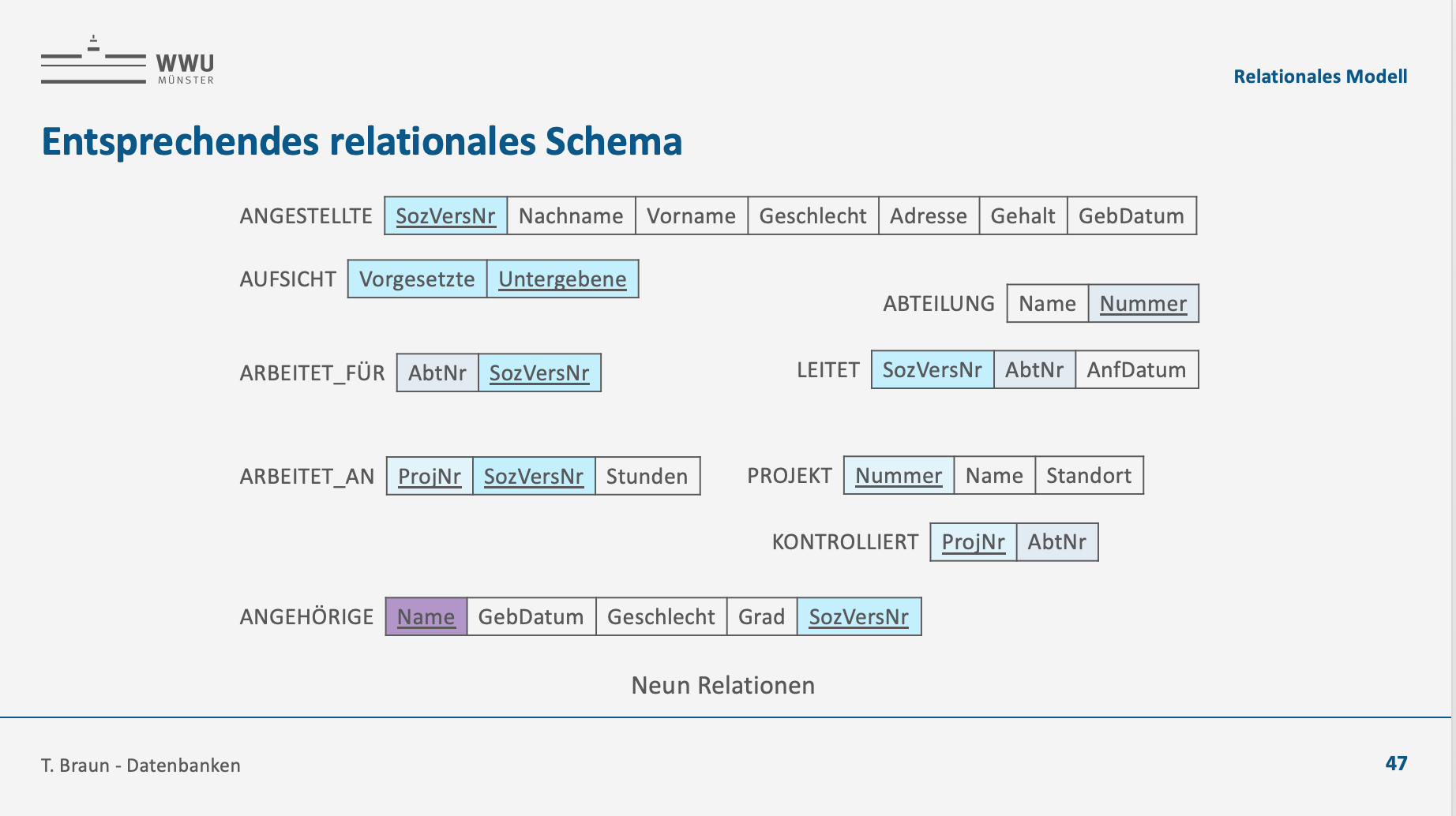 Fünf Relationen
T. Braun - Datenbanken
51
Relationales Modell
Entwurf relationaler Schemata
Zwei alternative Methoden
Entwickle zunächst ein ER-Diagramm, leite daraus ein relationales Schema mit Entitäten- und Beziehungstabellen ab
(Vgl. C. Batini, S. Ceri, S.B. Navathe. Conceptual Database Design - An Entity Relationship Approach, Benjamin/Cummings, Redwood City, Kalifornien, 1992)

Sammle so genannte funktionale Abhängigkeiten aus der Anforderungsdefinition und erzeuge daraus ein relationales Schema in Normalform 
(Im Trend 1970...80). 
Ausführlich in der Literatur beschrieben (Vgl. S.M. Lang, P.C. Lockemann. Datenbankeinsatz. Springer, Berlin u.a., 1995)
T. Braun - Datenbanken
52
Nr
Projekt
Mitarbeiter
SozVersNr
Relationales Modell
Zwischenzusammenfassung
Entität mit Attributen wird zu Relationenschema
Entität als Tabelle mit Attributen als Spaltennamen
Schlüssel ausgehend von identifizierenden Attributen, aber nun minimaler Superschlüssel
Mehrwertige Attribute als eigene Relation (so auch schon im ER-Diagramm möglich)
Zusammengesetzte Attribute nicht direkt übersetzbar
Assoziation mit Attributen wird zu Relationenschema mit Schlüsselattributen der verknüpften Entitäten als zusätzliche Attribute
Schlüssel gemäß Kardinalitäten wählen
Abgeleitete Attribute: Anfrage
Schwache Entität: eigene Schlüssel plus Primärschlüssel der starken Entität
Spezialisierung: eigenes Relationenschema mit Primärschlüsseln der spezialisierten Entität
Verfeinerung durch Zusammenfassung von Relationen mit gleichem Schlüssel
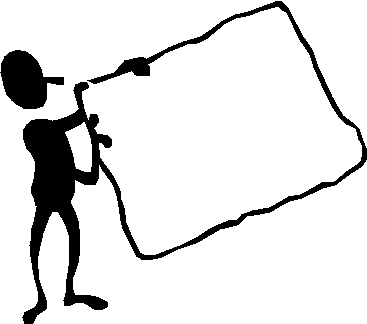 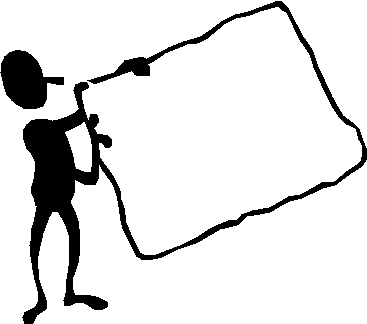 Projekt
PrMA
MaNr
MA
PNr
T. Braun - Datenbanken
53
Relationales Modell
Übersicht: 3. Das relationale Datenmodell
T. Braun - Datenbanken
54
[Speaker Notes: Kompetenzen:
ER-Modelle in ein relationales Schema überführen
Mengenorientierte Verarbeitung verstehen und anwenden
Unterschied deklarative und prozedurale Sprachen verstehen
Publikationen aus der Forschung verstehen]